Sport NZ Group Organisational Health & Capability Report
For the three months to 31 December 2018
Good Employer Indicators
Sick leave
Annual staff turnover
Annual Leave balance
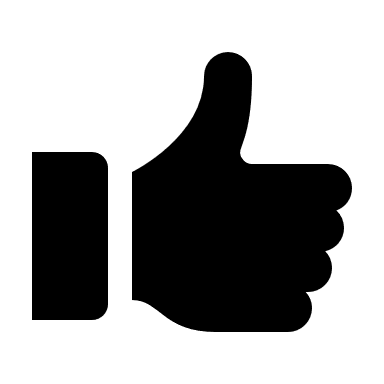 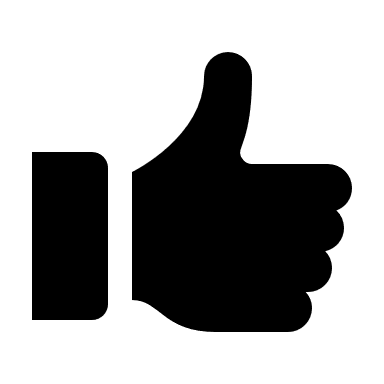 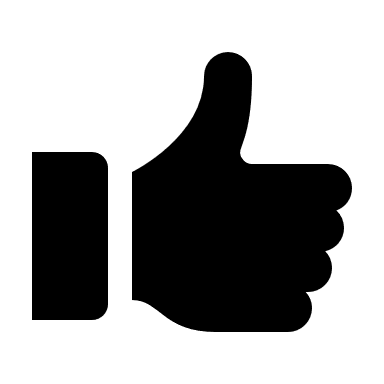 © Sport New Zealand
Pg.2
Employee Demographics
Working Arrangements
Gender
Age Band
© Sport New Zealand
Pg.3
Employee Demographics continued
Pay & Position Parity
Ethnicity
Front vs. Back Office
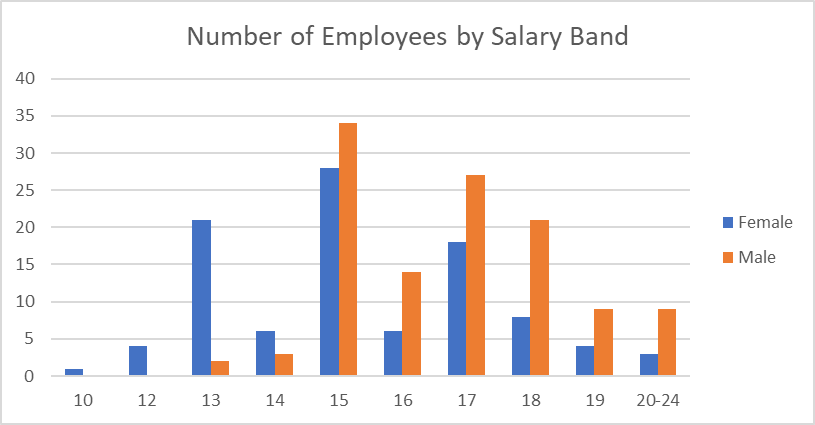 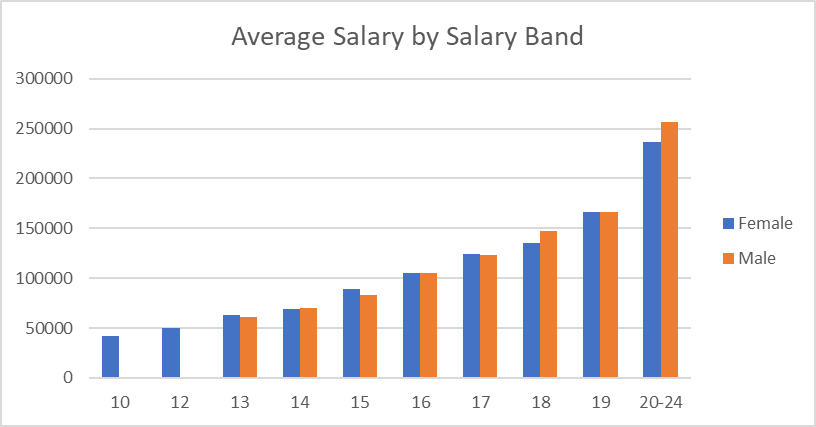 © Sport New Zealand
Pg.4
Official Information Act Requests
Requests under the Official Information Act 1982 for the three months ended 31 December 2018
*‘On hand’ refers to OIA requests received and underway at the Quarter commencement date.